Использование ресурса школьного музея во внеурочной деятельности младших школьников при подготовке к празднованию 70-летия Победы                                                Балова И.С.                                                                                 учитель начальных классов                                                                                                  МБОУ Вятская сош
Музей  адресован детской аудитории, строит свою работу на основе активного вовлечения в деятельность и сотворчества учащихся, детей и педагогов, детей и родителей, а также других помощников и партнеров.
Учащиеся 3-го класса защищая проекты, посвященные теме «Моя семья в годы ВОВ» нашли много интересных фактов о судьбе своих родных, которые еще не были обозначены на страницах книги
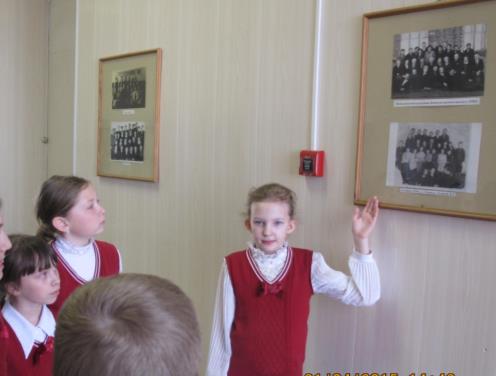 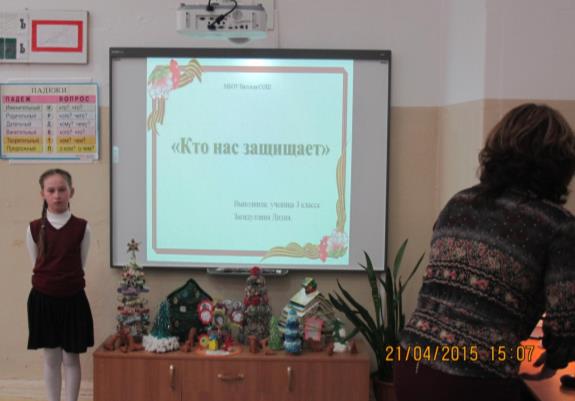 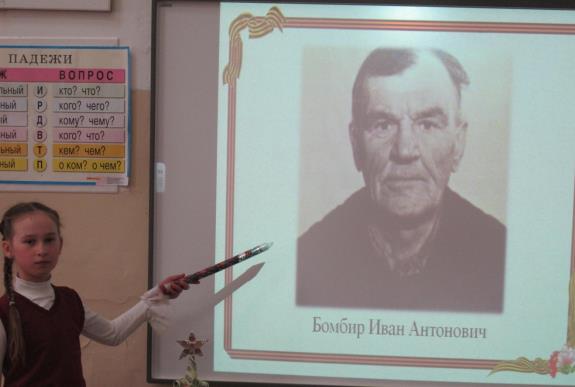 Благодаря урокам и внеурочным мероприятиям, посвященным великой победе  экспозиция музея пополнилась бесценными материалами, сохраняющими память о наших земляках.
Уроки литературного чтения,  окружающего мира, классные часы в начальной школе, посвященные страницам Великой Отечественной войны, так же проводятся у витрин и стендов нашего школьного музея.
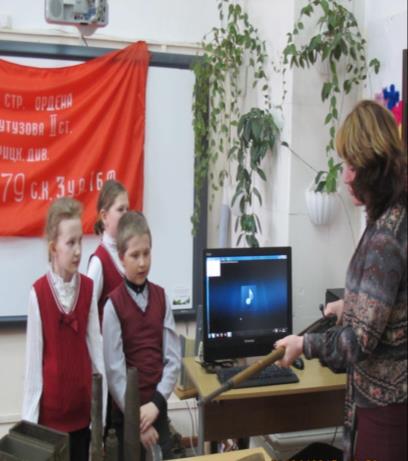 На основе этих воспоминаний появилась книга «Для Отчизны дорогой», главы которой представляют собой литературно обработанные аудиозаписи воспоминаний о Великой Отечественной Войне ныне живущих ветеранов села Вятское и их родственников
В рамках сотрудничества в нашей школе ежегодно проходят встречи с поисковыми отрядами
У нас существует преемственность работы школьного музея в начальной школе, среднего и старшего звена
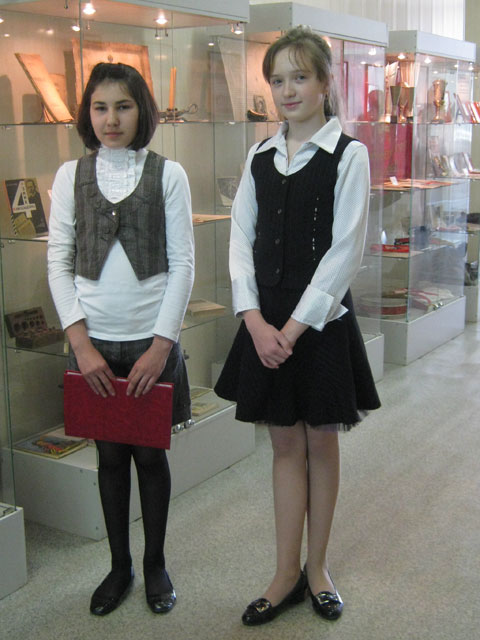 К старшим классам мы уже «получаем» экскурсоводов, готовых  профессионально провести экскурсию, как для гостей нашей школы, так и для гостей нашего села
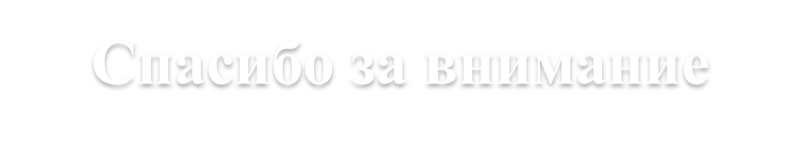